Construction de l’offre 2020 en Licence SDV
Réunion département de Biologie 21 Novembre 2018
Point sur la structuration de la Licence SDV
Proposition de travail préparatoire à la construction des maquettes
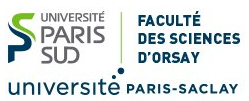 RAPPELS SUR LES CONTRAINTES À PRENDRE À COMPTE POUR LA CONSTRUCTION DE L’OFFRE
Point sur le travail de structuration de la Licence SDV
Travail en cours du GT accréditation SDV :
Définir le profil de sortie du futur Licencié SDV
Proposer une structure qui réponde aux contraintes du nouvel arrêté Licence et au cadrage des L EUPC :
Organiser la formation en « blocs de connaissances et compétences » : la formation doit pouvoir certifier l’acquisition de compétences et ces dernières doivent être lisibles par les étudiants et les extérieurs.
Modulariser, flexibiliser pour tendre vers l’individualisation des parcours.
Maintenir la progression, la spécialisation, l’ouverture disciplinaires.
Mettre en place des dispositifs d’accompagnement des étudiants pour la construction de ces parcours individuels (contrat pédagogique).
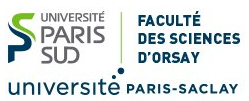 Point sur le travail de structuration de la Licence SDV
DÉFINITION DES COMPÉTENCES DU LICENCIÉ SDV
Une définition de la « compétence » selon J. tardif 2006 :  Savoir agir complexe prenant appui sur la mobilisation et la combinaison d’une variété de ressources internes et de ressources externes à l’intérieur d’une famille de situations
RESSOURCES INTERNES =
Savoirs + savoir-faire + savoir-être.
= CAPACITÉS = ÉLÉMENTS DE COMPÉTENCE
RESSOURCES EXTERNES =
Banques de données, documents,   outils,   machines, humains impliqués... <<
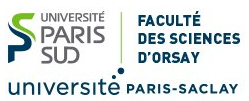 DÉFINITION DES ÉLÉMENTS DE CHAQUE COMPÉTENCE (CAPACITÉS À…)
Point sur le travail de structuration de la Licence SDV
Liste des capacités associées à chaque compétence (éléments indispensables à l’acquisition de la compétence en question) : CF DERNIER CR.
Éléments de la compétence disciplinaire subdivisés en : « savoirs », « savoir-faire pratique », « savoir faire analytique » et « savoir-être scientifique ».
CONTRIBUTION DES UE À L’ACQUISITION DES COMPÉTENCES/CAPACITÉS DU DIPLÔMÉ
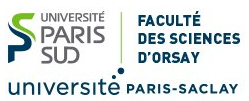 Point sur le travail de structuration de la Licence SDV
COMPÉTENCES EN SORTIE DE DIPLÔME
OBJECTIFS D’APPRENTISSAGE VISÉS EN SORTIE DE DIPLÔME (OAV TERMINAUX): 
Associés aux objectifs structurants du diplôme
Formation par la recherche
Ouverture internationale
Professionnalisation 
Sensibilisation aux enjeux scientifiques et sociétaux actuels   
Évaluables plusieurs fois (niveaux de maîtrise progressifs)
SAVOIRS
SAVOIR-ÊTRE
SAVOIR-FAIRE
Capacités (« skills » dans le sytème anglo-saxon)
OAV UE
OAV UE
OBJECTIFS D’APPRENTISSAGE VISÉS AU COURS DU DIPLÔME (OAV UE) : 
Contextualisés 
Évaluables une seule fois
Combinatoire et progressivité visant les capacités et/ou compétences de sorties
OAV UE
OAV UE
OAV UE
OAV UE
OAV UE
BLOCS DE COMPÉTENCES DE LA LICENCE SDV 
(TRAVAIL EN COURS)
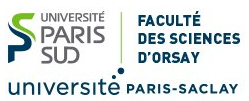 Point sur le travail de structuration de la Licence SDV
BLOC PPEI
Vise l’acquisition des capacités pré-pro.
BLOC SOCLE DISCIPLINAIRE
Vise l’acquisition progressive des savoirs, savoir-faire, savoir être scientifiques communs à tous.
BLOC OPTION
1er niveau de modularité et de personnalisation
Vise l’ouverture /découverte disciplinaire et place les étudiants en situation de renforcer et/ou mettre en œuvre les capacités du socle et transversales autour d’objets disciplinaires ou transdisciplinaires.
BLOC TRANSVERSE
Vise l’acquisition des capacités transverses : Communication
Autonomisation Recherche documentaire
Outils numériques Créativité
Gestion de projet 
Capacités linguistiques.
PARCOURS
Visent des compétences/ capacités spécifiques en lien avec poursuite d’étude et/ou insertion pro.
Se construisent via tout ou partie du socle + éventuelles UE optionnelles/transverses/PPEI spécifiques.
SPÉCIALISATION
Mobiliser des savoirs scientifiques disciplinaires et transdisciplinaires pour se questionner, mettre en œuvre une démarche scientifique, recueillir des données, les analyser, les interpréter et les présenter.
Élaborer, communiquer et collaborer autour de projets.
Développer un projet de poursuite d’étude ou d’insertion professionnelle.
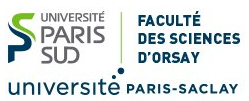 Point sur le travail de structuration de la Licence SDV
ÇA CHANGE QUOI ?
UNE CONSTRUCTION QUI S’ASSURE DE LA CONTRIBUTION DE CHAQUE COURS/UE À L’ACQUISITION PROGRESSIVE DES OAV TERMINAUX : construction matricielle attestant de la cohérence pédagogique et reliant les cours/UE aux compétences/capacités visées.
 DES OBJECTIFS D’APPRENTISSAGE INTERMÉDIAIRES ET TERMINAUX ÉVALUÉS.
POUR Y ARRIVER : UNE CONSTRUCTION COLLÉGIALE VIA UNE APPROCHE PROGRAMME : L’équipe enseignante définit ensemble les objectifs d’apprentissage visés terminaux (en fin de cursus) ainsi que les moyens d’y parvenir avec un maximum d’intégration (décloisonnement disciplinaire) et de cohérence. Opposition à l’approche disciplinaire qui fonctionne par apposition de cours/UE spécialisés.
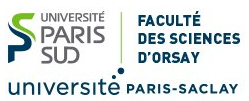 TRAVAIL PRÉALABLE PROPOSÉ AUX ÉQUIPES PÉDAGOGIQUES
Point sur le travail de structuration de la Licence SDV
FORMULER LES OAV DES UE ACTUELLES DU TRONC COMMUN
Intérêt à l’échelle des UE
Améliorer la lisibilité de nos UE vis à vis des étudiants
Meilleure cohérence entre objectifs/activités pédagogiques associées/évaluations = alignement pédagogique
À l’échelle du diplôme et des transformations structurelles à venir
Améliorer la progression disciplinaire (pointer les redondances, les convergences, identifier les étapes de l’apprentissage)
Ouvrir les portes à de nouveaux enseignements transversaux, permettre des expériences pédagogiquement innovantes sur la base d’objectifs communs
Améliorer la transition L-M
Disposer d’une base de données en vue de la construction d’un socle Licence SDV
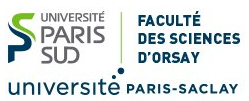 Point sur le travail de structuration de la Licence SDV
PLANNING PRÉVISIONNEL (À AFFINER)
Dec 2018
Décembre 2018 - Avril 2019
Affinage de l’objectifs des mentions, de leur architecture (parcours/UE), de leur progression interne
Définition des Blocs de connaissances et compétences
Travail sur l’accompagnement et le projet personnel d’étude et d’insertion (PPEI)
TRAVAIL PRÉPARATOIRE AUX MAQUETTES 
QUOI : Formulation des OAV actuels des UE du tronc commun
QUAND : Décembre-Mi-Février
QUI : Équipes pédagogiques concernées 
COMMENT : guide + exemple des UE de Nantes
ÉTABLISSEMENT DU PROGRAMME DU SOCLE
QUOI : Délimitation du socle et définition de ses contenus
QUAND : Mi-Février-Juillet
QUI : Tous (sous groupes de travail à définir)

COMMENT : Accompagnement extérieur dans une approche programme
Avr 2019
Mai 2019 Validation par les instances
Mai 2019
28 Juin 2019 Dépôt du projet d’accréditation
Juin 2019
Sept/Oct 2019 
Affichage de l’offre sur parcours SUP
Sept 2019
MAQUETTES (AU MOINS L1)
Septembre 2020 
Nouvelle maquette en L1
Sept 2020
Aide de rédaction des objectifs d’apprentissage visés (OAV) au niveau de l’UE
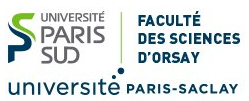 QU’EST-CE QU’UN OAV ?
SYNONYMES : ACQUIS D’APPRENTISSAGE VISÉ (AAV) = INTENDED LEARNING OUTCOME
AFFIRMATION QUI DÉCRIT CE QU’UN APPRENANT SERA EN MESURE DE « FAIRE » À L’ISSUE DE TOUT OU PARTIE D’UN PARCOURS D’APPRENTISSAGE
Aide de rédaction des objectifs d’apprentissage visés (OAV) au niveau de l’UE
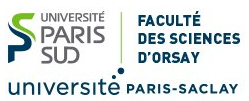 QU’EST-CE QUE L’ALIGNEMENT PÉDAGOGIQUE ?
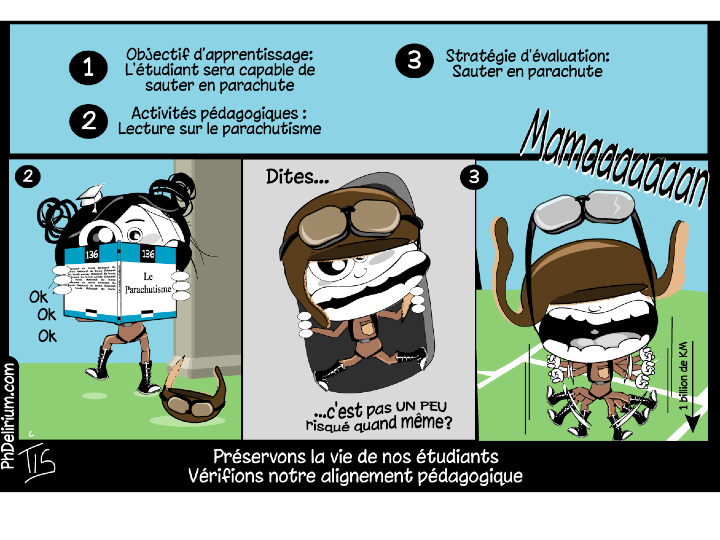 Adéquation entre :
Objectifs visés
Évaluation
Activités pédagogiques

Valable à toutes les échelles (UE, bloc de connaissances/compétences, diplôme)
Pour creuser le concept (attention caricatural & sexiste !):
Partie 1 : https://www.youtube.com/watch?v=lR3ZPEcJgDs  
Partie 2 : https://www.youtube.com/watch?v=2GYDGrNJRy8  
Partie 3 : https://www.youtube.com/watch?v=fV053LPObjo
Aide de rédaction des objectifs d’apprentissage visés (OAV) au niveau de l’UE
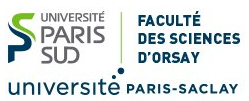 QU’EST-CE QUE L’ALIGNEMENT PÉDAGOGIQUE ?
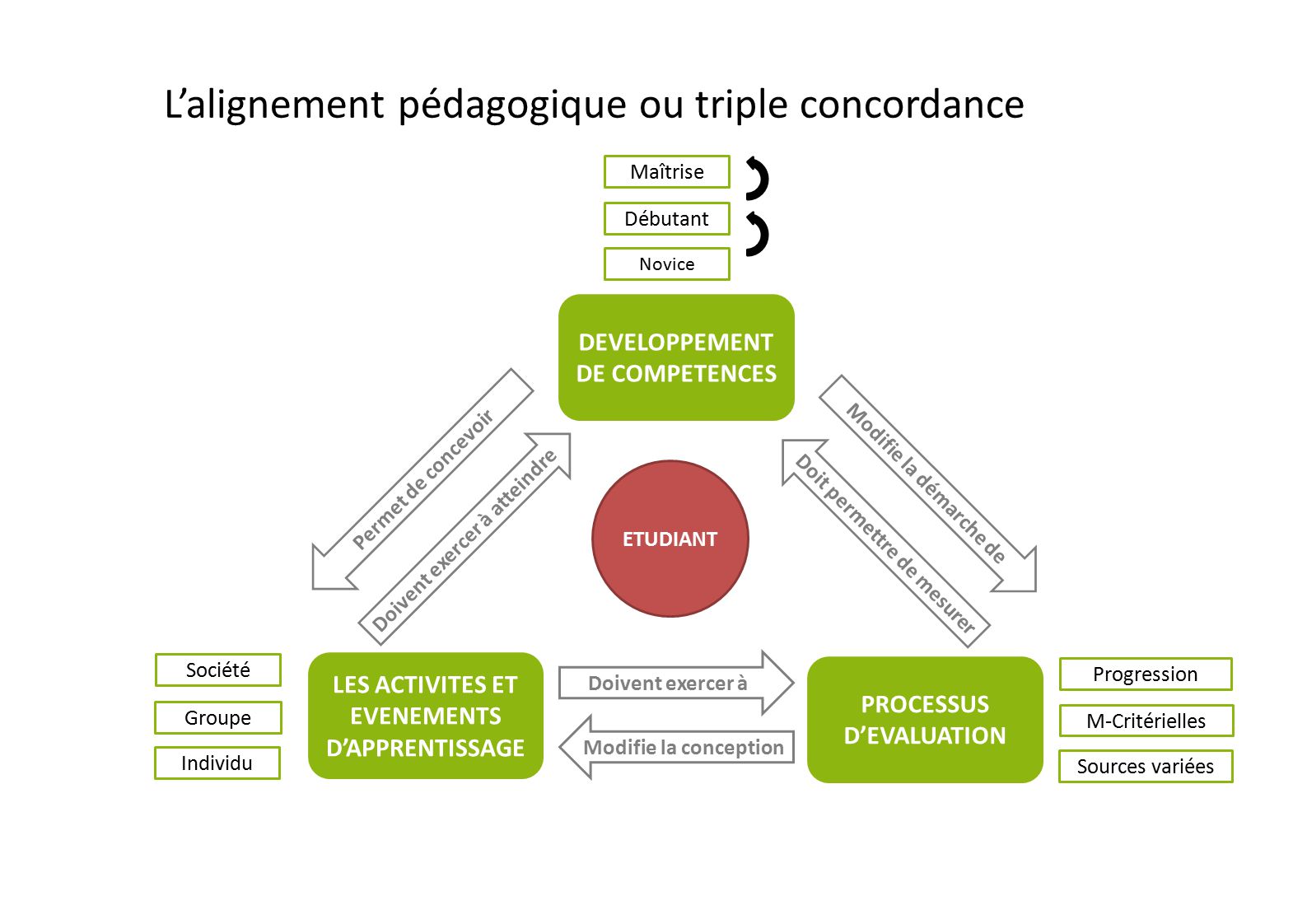 ACQUISITION DE CONNAISSANCES DEVELOPPEMENT DE COMPETENCES
ACTIVITES PEDAGOGIQUES
PROCESSUS D’EVALUATION
Aide de rédaction des objectifs d’apprentissage visés (OAV) au niveau de l’UE
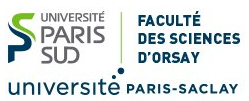 POUR DÉMARRER : À QUEL(S) DOMAINE(S) D’APPRENTISSAGE MON UE SE RATTACHE-T-ELLE ?
Probablement celui que nous visons/évaluons le plus dans nos formations académiques = ce sur quoi se focalise la suite
Aide de rédaction des objectifs d’apprentissage visés (OAV) au niveau de l’UE
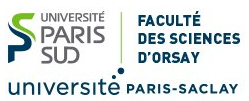 COMMENT FORMULER DES OAV 
(dans l’idéal ) ?
CANEVAS DE FORMULATION DES OAV
SPÉCIFIER LE PUBLIC (sauf si évident)
SPÉCIFIER LE MOMENT DANS L’APPRENTISSAGE (ÉVENTUELS PRÉ-REQUIS)
DÉCRIRE LE COMPORTEMENT VISÉ PAR UN VERBE D’ACTION CENTRÉ SUR L’ÉTUDIANT ET SPÉCIFIER/DÉLIMITER LE CONTENU


DÉCRIRE LES ÉVENTUELLES CONDITIONS, SITUATIONS, CONTEXTE
INDIQUER LE NIVEAU DE PERFORMANCE ATTENDU
Éviter les verbes « non observables » : connaître, comprendre, apprendre, savoir, percevoir, maîtriser…
En réfléchissant au niveau de performance, on est souvent amené à modifier/préciser…
Aide de rédaction des objectifs d’apprentissage visés (OAV) au niveau de l’UE
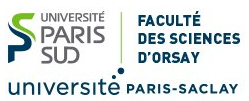 QUELS TYPE DE VERBES UTILISER (EXEMPLE DU DOMAINE COGNITIF) ?
Aide de rédaction des objectifs d’apprentissage visés (OAV) au niveau de l’UE
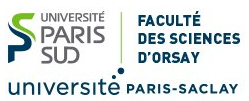 EXEMPLE AVANT/APRÈS EN BIOLOGIE 
(perfection non atteinte mais amélioration )
AVANT/MAINTENANT
EXEMPLE FICHE ROF UE L2S4 BCD :

Compétences : 
Développer une connaissance pluridisciplinaire: -sur la dynamique cellulaire, -sur les processus cellulaires développementaux. Maîtriser les principales techniques expérimentales et l’analyse de données. Description : 
Cette unité d’enseignement (UE) pluridisciplinaire vise à former les étudiants dans les disciplines intégratives que sont la biologie cellulaire et la biologie du développement. L’accent est mis sur les aspects cellulaires du développement. Le contenu de l’UE se décline selon trois thèmes: (i) prolifération et lignage cellulaire, (ii) morphogenèse et migration cellulaires,(iii) communication et intégration de signaux.
CE QUE NOUS AFFICHONS CLASSIQUEMENT : 
Très centré sur le cours de l’enseignant et la description du programme…
Aide de rédaction des objectifs d’apprentissage visés (OAV) au niveau de l’UE
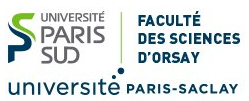 EXEMPLE AVANT/APRÈS EN BIOLOGIE 
(perfection non atteinte mais amélioration )
LA DÉMARCHE DE « TRADUCTION » EN OBJECTIFS D’APPRENTISSAGE CENTRÉS SUR LES ÉTUDIANTS (LISIBILITÉ) :
Décrypter l’existant 
Inférer/formuler un nombre restreint d’OAV essentiels
NB: Les OAV peuvent être centrées sur la manipulation des savoirs disciplinaires mais aussi inclure des savoir-être, des savoir-faire plus techniques acquis en TP, des savoirs faire transversaux…
APRÈS
OAV6
OAV2
OAV3
OAV3 : Décrire la formation/organisation et le devenir d’un nombre limité de structures embryonnaires ou post-embryonnaires. 
Description : … Il s’agit d’être capable de décrire un nombre limité de structures embryonnaires/post-embryonnaires (exemples précisés)… L’étudiant doit aussi être capable de situer ces structures dans l’espace et le temps et de citer leur devenir.
OAV6 : Analyser des expériences in vitro ou in vivo et modéliser une procédure ou un résultat.
Description : … Le but ici est que l’étudiant soit capable, sur la base des connaissances acquises (OAV 1 à 5), d’interpréter un panel d’expériences ayant trait à un nombre limité de systèmes développementaux… Si une modélisation du résultat est demandée, l’étudiant sera guidé pas à pas dans sa réalisation.
Objectifs d’apprentissage de l’UE
…
OAV1
Aide de rédaction des objectifs d’apprentissage visés (OAV) au niveau de l’UE
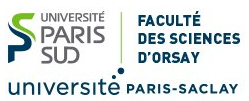 EXEMPLE AVANT/APRÈS EN BIOLOGIE 
(perfection non atteinte mais amélioration )
OAV3 : Décrire la formation/organisation et le devenir d’un nombre limité de structures embryonnaires ou post-embryonnaires 
3.1 Positionner sur un cycle de vie les grandes étapes du développement et leur contribution à la formation du plan d'organisation vertébré.
3.2 Lister les différents feuillets embryonnaires et donner des exemples de leur devenir.
3.3 Légender et orienter une coupe d'embryon au début de l'organogenèse.
…
POUR LES ÉQUIPES ET/OU POUR LES ÉTUDIANTS, IL PEUT ÊTRE UTILE DE DÉCLINER EN SOUS-OAV
OAV6
OAV2
OAV3
3.1
3.2
3.3
3.n
…
Objectifs d’apprentissage de l’UE
…
OAV1
Aide de rédaction des objectifs d’apprentissage visés (OAV) au niveau de l’UE
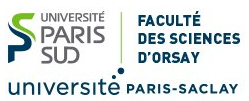 EXEMPLE UE DE NANTES APRÈS UNE APPROCHE PROGRAMME
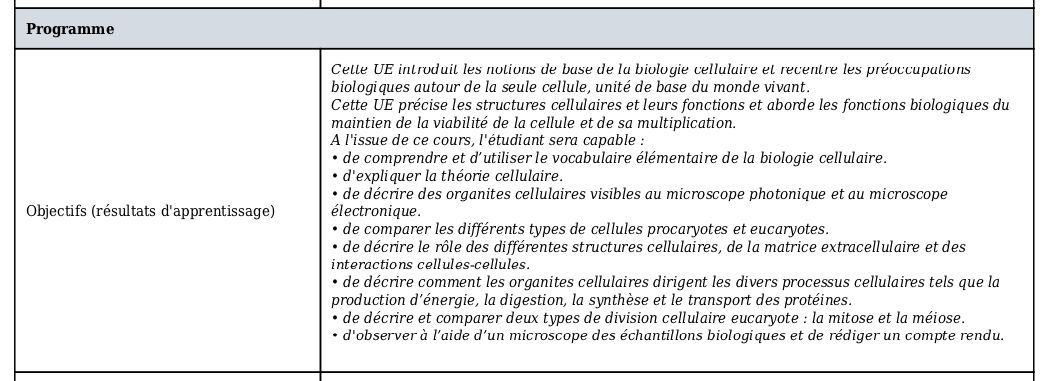 L1 : UE de Bio Cell
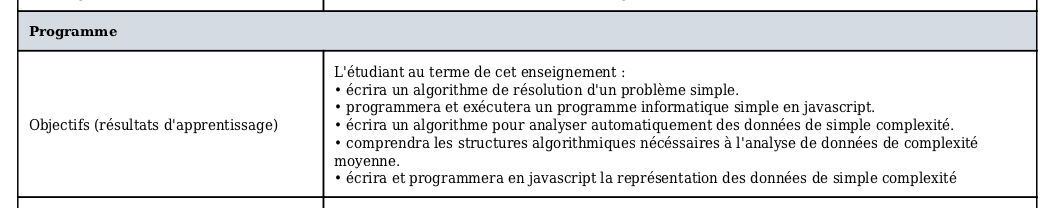 L1 : UE d’initiation à l’info
Aide de rédaction des objectifs d’apprentissage visés (OAV) au niveau de l’UE
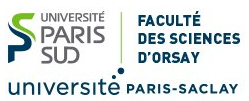 EXEMPLE UE DE NANTES APRÈS UNE APPROCHE PROGRAMME
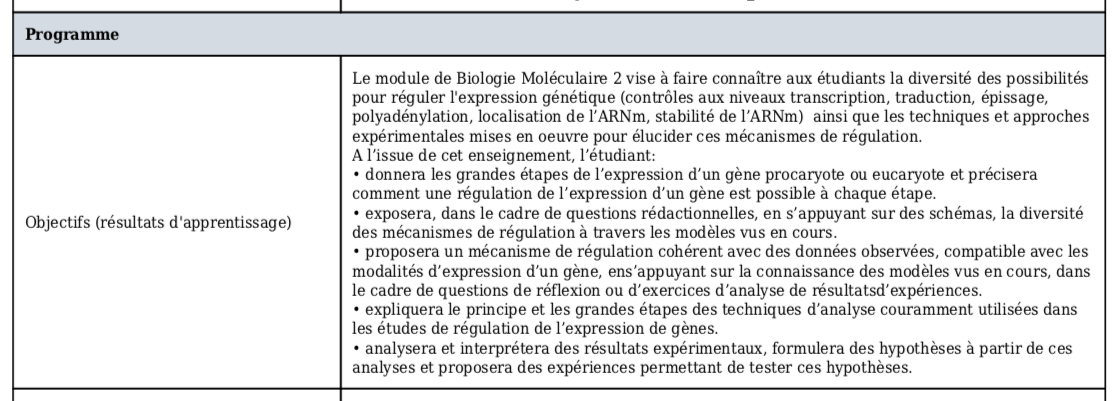 L3 : UE de BM
Aide de rédaction des objectifs d’apprentissage visés (OAV) au niveau de l’UE
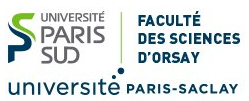 BILAN
FORMULER DES OAV REVIENT À METTRE EN PLACE UN « CONTRAT PÉDAGOGIQUE » LISIBLE AVEC L’ÉTUDIANT (PASSER DE L’IMPLICITE À L’EXPLICITE)
Sur ses objectifs d’apprentissage
Sur les moyens mis en œuvre pour lui permettre d’atteindre les objectifs
Sur ce qui sera évalué à l’issue de la période d’apprentissage

FORMULER LES OAV NE LIMITE PAS LA LIBERTÉ PÉDAGOGIQUE DANS LES CONTENUS ET LES PRATIQUES PÉDAGOGIQUES
Les supports/activités pédagogiques sont libres tant qu’ils contribuent à atteindre les OAV.
La coexistence de méthodes pédagogiques distinctes est possible tant qu’elles visent les mêmes OAV.
Le « non essentiel » a toujours sa place: un cours d’amphi par exemple peut aller au delà des AOV mais l’étudiant est en mesure d’identifier ce qu’on attend de lui (important notamment pour la population de nos étudiants qui ne hiérarchisent pas spontanément ce qui relève du concept fondamental à savoir manier, de la méthodologie à utiliser, de l’illustration, du détail anecdotique...).

FORMULER LES OAV DES UE PERMET DE VÉRIFIER QUE LES OAV DES NIVEAUX SUPÉRIEURS (BLOC DE CONNAISSANCE/COMPÉTENCE, ANNÉE, DIPLÔME) VONT ÊTRE ATTEINTS